Презентація  на тему :
Поняття, система, структура та елементи методики протидії злочинам
виконала студентка пр-403
Гурін Любов
Поняття
Криміналістична методика - це розділ науки криміналістики, який являє собою систему наукових положень і розроблених на їх основі практичних рекомендацій, що забезпечують оптимальну організацію розслідування та запобігання окремим видам злочинів.
Таке визначення можна зустріти у більшості сучасних підручників (за редакцією Р. С. Белкіна, Є. П. Іщенка, О. Р. Росинської, В. Ю. Шепітька та інших)
Методика протидії злочинам як четверта частина криміналістики є сукупність інтегрованих знань про гласні технічні засоби й загальні правила поводження з ними, тактичні прийоми проведення окремих процесуальних і позапроцесуальних дій чи їх комбінацій, у т. ч. у поєднанні із негласними заходами, а також про гласні методичні рекомендації із проведення кожної зі стадій протидії окремим видам і групам злочинів чи протидії такого роду діянням при особливих обставинах у вигляді загального чи часткового алгоритму дій правоохоронця із ведення цієї протидії.
Дане визначення криміналістичної методики пропонує Ландцедова Ю.О.
Предметом криміналістичної методики є сукупність загальних положень окремих методик розслідування різних видів злочинів, а також вчення про криміналістичну характеристику, вчення про класифікацію злочинів, вчення про розкриття злочинів за "свіжими" слідами, вчення про форми і методи взаємодії з органами дізнання, державними, громадськими організаціями, окремими громадянами, що беруть участь у розкритті та розслідуванні злочинів.
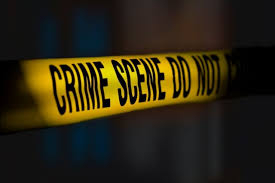 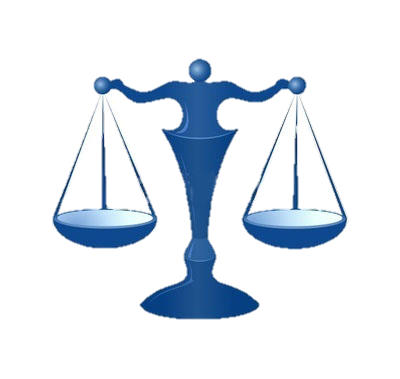 Структура
Класично у літературі
структура методики розслідування окремих злочинів включає  такі розділи (елементи):

- загальної методики розслідування злочинів (поняття, об'єкт дослідження, завдання, принципи, місце в системі криміналістики і зв'язок з іншими галузями знань);

- окремих методик розслідування різних видів злочинів (криміналістична класифікація злочинів і методик їх розслідування, структура окремих методик розслідування).
Однак, фактично структуру методики протидії злочинам можна представити у більш широкому розумінні наступним чином:

1. Загальна методика протидії злочинам.
2. Базисна методика протидії окремим видам чи групам злочинів.
3. Часткова методика протидії (алгоритм практичних дій правоохоронця) певному злочину.
4. Базисна методика протидії злочинам при особливих обставинах.
5. Часткова методика протидії (алгоритм практичних дій правоохоронця) з певним злочином за особливих обставин.

6. Часткова методика проведення певної стадії протидії (алгоритм практичних дій правоохоронця) окремим видам чи групам злочинів. 

7. Часткова методика проведення певної стадії протидії (алгоритм практичних дій правоохоронця) окремим видам чи групам злочинів за особливих обставин.
Елементи загальної методики протидії злочинам:

1. Криміналістична характеристика.

2. Типові ситуації і версії.

3. Обставини, що підлягають доказуванню за даною категорією кримінальних справ за предметом доказування (базисний, спеціальний, частковий предмет доказування).
4. Загальні положення взаємодії правоохоронця та інших суб’єктів процесу протидії злочинам цього виду чи групи між собою, з населенням та з різними громадськими установами.


5. Особливості використання спеціальних знань; версіювання, організації і планування, а також методичні рекомендації зі здійснення кожної із стадій процесу протидії злочинам цього виду чи групи, у т. ч. й особливостей подолання протидії цьому процесу.
Окрема методика розслідування
Окрема методика розслідування — це система взаємопов’язаних і взаємообумовлених дій. 

Тому її завданням є розроблення типових систем (алгоритмів) дій слідчого, що сприяють обранню оптимальної лінії поведінки в процесі розслідування певного виду злочину. 

Окрема криміналістична методика — це комплекс порад типізованого харак­теру, що є найбільш ефективним при розслідуванні того або іншого виду (роду) злочинів: крадіжок, вимагань, вбивств, бандитизму та ін.
Вона містить типові комплекси слідчих дій та оперативно-розшукових заходів, передбачає послідовність їх здійснення.
При всьому різноманітті окремих методик у них є типові елементи, система яких утворює структуру окремих методик. 

До них можна від­нести:
1) криміналістичну характеристику злочинів даного виду;
2)  обставини, що підлягають з’ ясуванню по справі;
3)  особливості виявлення ознак того або іншого виду злочинів;
4)  дії в стадії порушення кримінальної справи;
5)  початковий етап розслідування; тактику першочергових слідчих дій і оперативно-розшукових заходів;
6)  наступний етап розслідування; тактику наступних дій та інших заходів;
7)  профілактичні дії слідчого.
Кожна базисна методика протидії окремим видам чи групам злочинів або протидії такого роду діянням за особливих обставин має складатися із спеціальних часткових методик проведення кожної зі стадій протидії злочинам.
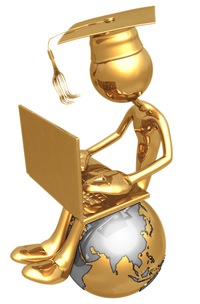 Базисна методика протидії вбивству чи заподіянню тілесних пошкоджень має складатися із низки таких спеціальних часткових методик, як:


Методика виявлення латентних вбивств чи заподіяння тілесних пошкоджень.

2. Методика припинення вбивства чи заподіяння тілесних пошкоджень, що буває дуже рідко, але не виключається й така ситуація. Тоді буде замах на вчинення цього злочину, якщо вдасться завадити настанню смерті чи заподіянню тілесних пошкоджень.

3. Методика розкриття вбивства чи заподіяння тілесних пошкоджень.
4. Методика досудового розслідування вбивства чи заподіяння тілесних пошкоджень.
5. Методика судового розгляду чи перегляду або слідчого вирішення кримінальної справи про вбивство чи заподіяння тілесних пошкоджень.
6. Методика виконання судового чи слідчого рішення у кримінальній справі про вбивство чи заподіяння тілесних пошкоджень.
7. Методика проведення роботи до зняття чи погашення судимості зі звільненим після відбуття покарання за вбивство чи заподіяння тілесних пошкоджень.
8. Методика проведення інших заходів із попередження вбивства чи заподіяння тілесних пошкоджень.
Об'єктом вивчення криміналістичної методики є два взаємопов'язані, але протилежні елементи: механізм скоєння злочину окремого виду й діяльність органів дізнання та слідства з розслідування таких злочинів.
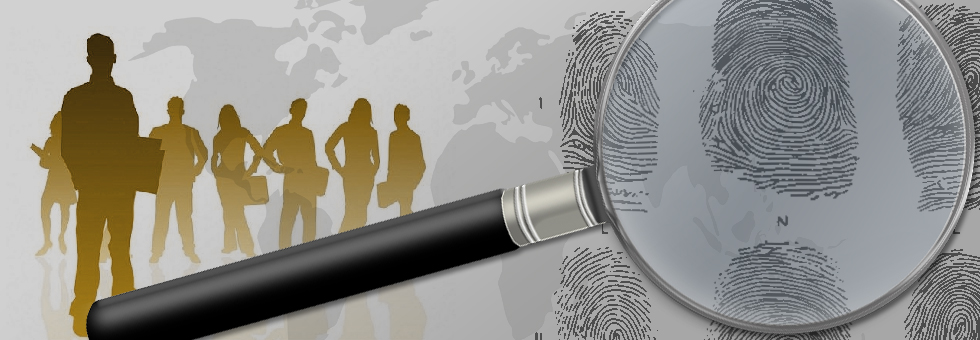 Суть криміналістичної методики - це практична реалізація в діяльності органів дізнання і досудового слідства засобів криміналістичної техніки разом з прийомами і рекомендаціями криміналістичної тактики, направлених на розкриття, розслідування і попередження злочинів.
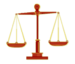 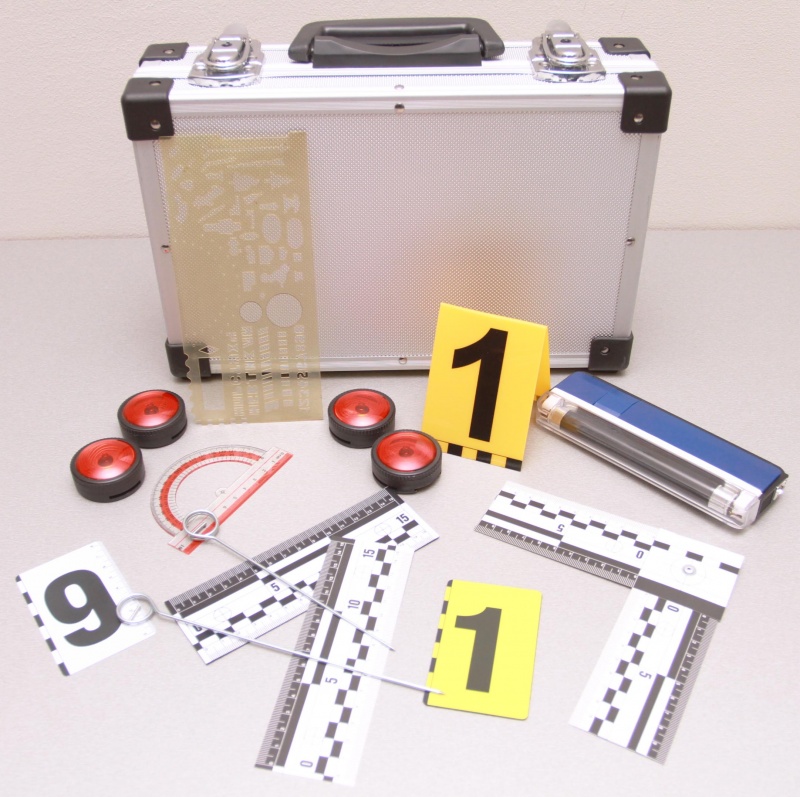 Завдання криміналістичної методики:

- загальне - цілеспрямована боротьба зі злочинністю;

- спеціальні - вивчення злочинців і злочинів; вивчення передового досвіду з виявлення, розслідування, розкриття та запобігання окремим видам злочинів; розробка науково-обґрунтованих методичних рекомендацій та проведення розслідування окремих видів злочинів.
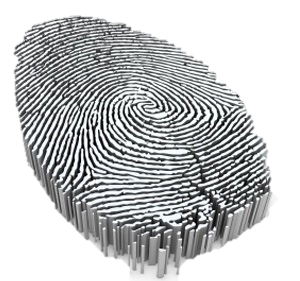 До спеціальних завдань криміналістичної методики традиційно відносять такі:

а) теоретичне дослідження закономірностей, що належать до предмета криміналістичної методики та створення передумов для розроблення окремих криміналістичних методик;

б) удосконалення наявних, розроблення нових окремих криміналістичних методик із урахуванням змін криміналістики, кримінального та кримінально-процесуального законодавства, розвитку злочинної діяльності;

в) розроблення комплексних методик розслідування злочинів, що охоплюють декілька видів (родів) злочинів, об'єднаних єдиною умовою механізму вчинення злочину (місцем, часом, знаряддям тощо);

г) вивчення та використання закордонного досвіду боротьби з окремими видами злочинів та в розкриття й розслідування злочинів загалом.
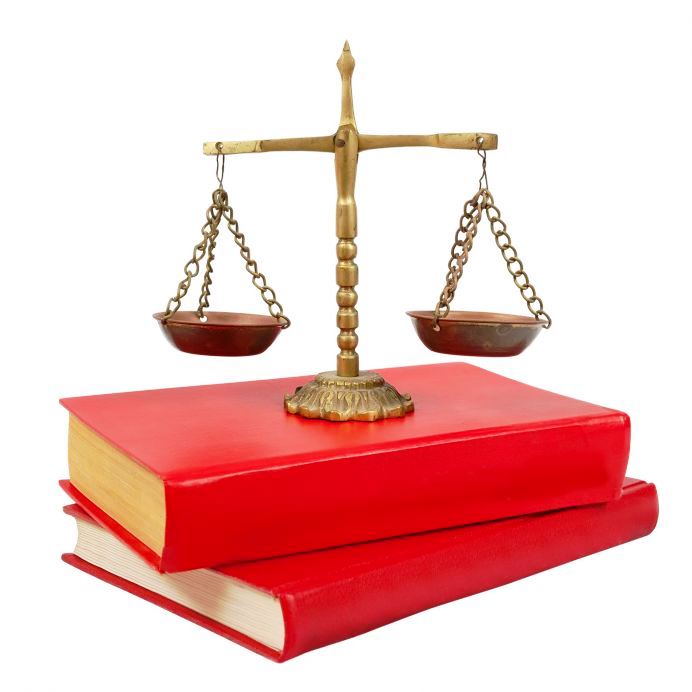 До важливих завдань методики розслідування належать розробка криміналістичних аспектів проблеми латентності і розкриття злочинів. Латентність пов’язана з рівнем виявлення злочинів. Деякі з таких діянь виявляються через певний, іноді тривалий час, деякі взагалі не виявляються.
Особливого значення набуває розробка методик розслідування злочинів, що вчиняються організованими групами, до яких належать діяння загальнокримінальні (насильницькі, насильницько-корисливі) та економічні, що вчиняються у сфері виробництва, торгівлі, обслуговування, банківської та іншої економічної діяльності.
Джерела:
Джерела криміналістичної методики є, по суті, джерелами методичних рекомендацій щодо розслідування окремих видів злочинів. Узагальнено такі джерела розподіляються на такі групи:
методологічні джерела
правові джерела
практичні джерела
наукові джерела